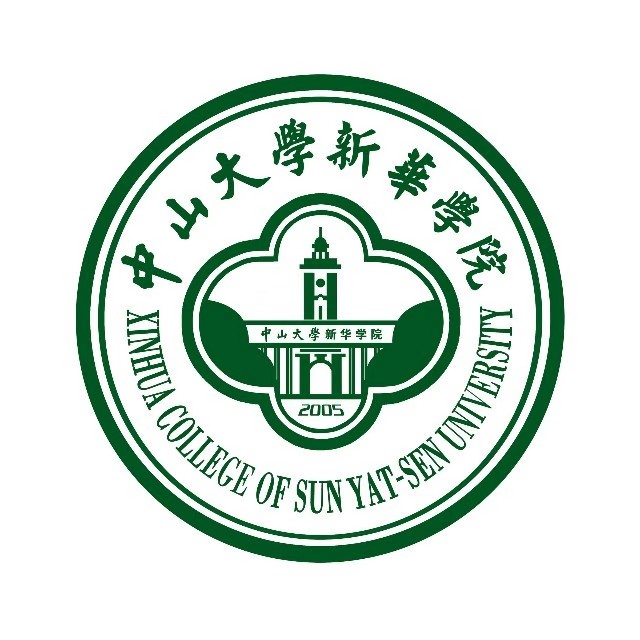 请在这里输入您的毕业论文题目
无论多少字
——这里输入副标题没有可以删除
答辩人：南瓜todo
指导老师：牛魔王
目
录
CONTENTS
4
1
研究过程
研究背景
Research Process
Research Background
5
2
理论基础
研究成果
Theoretical Basis
Research Results
6
3
研究思路
未来展望
Research Ideas
Future and Prospect
第一节
研究背景
研究背景
冠状病毒
冠状病毒冠状病毒在系统分类上属套式病毒目（Nidovirales）冠状病毒科（Coronaviridae）冠状病毒属（Coronavirus）。冠状病毒属的病毒是具囊膜（envelope）、基因组为线性单股正链的RNA病毒，是自然界广泛存在的一大类病毒。
预防措施
对其预防有特异性预防，即针对性预防措施（疫苗，疫苗的研制是有可能的，但需要时间较长，解决病毒繁殖问题是其难题）和非特异性预防措施（即预防春季呼吸道传染疾病的措施，如保暖、洗手、通风、勿过度疲劳及勿接触病人，少去人多的公共场所等）。
人体各器官病毒数据
Category
Category
80%
25%
Category
Category
48%
91%
Category
Category
19%
67%
数据随便写的，不必当真
研究背景
第二节
理论基础
理论基础
理论一
理论二
理论三
理论四
这里输入理论依据
这里输入理论依据
这里输入理论依据
这里输入理论依据
这里输入理论依据
这里输入理论依据
这里输入理论依据
这里输入理论依据
这里输入理论依据
这里输入理论依据
这里输入理论依据
这里输入理论依据
这里输入理论依据
这里输入理论依据
这里输入理论依据
这里输入理论依据
第三节
研究思路
研究思路
思路介绍思路介绍这里是文字这里是文字
这里是文字这里是文字这里是文字这里是文字这里是文字这里是文字这里是文字这里是文字
第四节
研究过程
研究过程
制作成品
确定成员
查找文献
器材准备
完成论文
成品测试
测试数据
方案讨论
确定方案
简单制作
分析数据
最终答辩
前    期
后    期
中    期
研究过程
分工
姓名：张一一
工作：干啥的干啥的干啥的干啥的干啥的干啥的干啥的干啥的干啥的干啥的干啥的干啥的干啥的干啥的干啥的干啥的干啥的干啥的干啥的干啥的
姓名：张二二
工作：干啥的干啥的干啥的干啥的干啥的干啥的干啥的干啥的干啥的干啥的干啥的干啥的干啥的干啥的干啥的干啥的干啥的干啥的干啥的干啥的
姓名：张三三
工作：干啥的干啥的干啥的干啥的干啥的干啥的干啥的干啥的干啥的干啥的干啥的干啥的干啥的干啥的干啥的干啥的干啥的干啥的干啥的干啥的
姓名：张四四
工作：干啥的干啥的干啥的干啥的干啥的干啥的干啥的干啥的干啥的干啥的干啥的干啥的干啥的干啥的干啥的干啥的干啥的干啥的干啥的干啥的
姓名：张五五
工作：干啥的干啥的干啥的干啥的干啥的干啥的干啥的干啥的干啥的干啥的干啥的干啥的干啥的干啥的干啥的干啥的干啥的干啥的干啥的干啥的
研究过程
六大步骤
步骤五
步骤四
步骤三
步骤二
步骤六
步骤一
第五节
研究成果
研究成果
成果展示图
经过不懈的努力，最终实现了XX功能，这里是文字，这里是文字，这里是文字
经过不懈的努力，最终实现了XX功能，这里是文字，这里是文字，这里是文字
经过不懈的努力，最终实现了XX功能，这里是文字，这里是文字，这里是文字
第六节
未来展望
未来展望
这里是文字，这里是文字，这里是文字，这里是文字，这里是文字，这里是文字，这里是文字，这里是文字
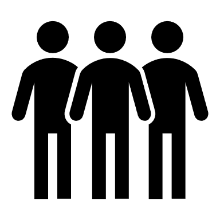 这里是文字，这里是文字，这里是文字，这里是文字，这里是文字，这里是文字，这里是文字，这里是文字
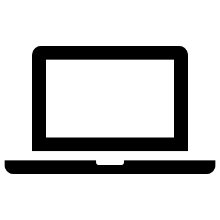 这里是文字，这里是文字，这里是文字，这里是文字，这里是文字，这里是文字，这里是文字，这里是文字
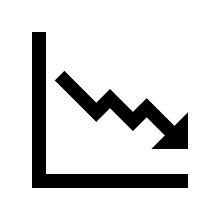 这里是文字，这里是文字，这里是文字，这里是文字，这里是文字，这里是文字，这里是文字，这里是文字
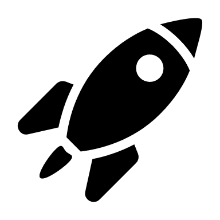 THANKS
请各位老师批评指正